MGM Institute of Physiotherapy  Aurangabad
MAHATMA GANDHI MISSION
Didactic Lecture
ASSESSMENT OF CERVICAL SPINE
Dr. surendra Wani 
Dept. Of Musculoskeletal Physiotherapy
MGM Institute Of Physiotherapy
Chh. Sambhajinagar
SKW
Objectives
To understand and learn to assess the Cervical spine subjectively and objectively.
SKW
INTRODUCTION
Cervical spine is made up of seven cervical vertebrae .
C1-C2 and C7 are atypical and C3 –C6 are typical cervical vertebrae .
Divided into two areas – the cervicoencephalic for upper cervical spine and the cervicobrachial for lower cervical spine .
Three degree of freedom available at cervical spine .
Flexion is loose packed and extension is closed packed position for cervical spine.
Capsular pattern – side flexion and rotation equally limited extension.
SKW
DEMOGRAPHIC DATA
Name :
Age/Gender :
Occupation :
Handedness :
DOA :
DOE :
SKW
CHIEF COMPLAINTS
Neck pain
Trapezius myalgia
Cervical spondylosis
Cervical radiculopathy
Cervical PIVD
Cervical myelopathy
Facet joint dysfunction
SKW
HISTORY OF PRESENTING ILLNESS
The examiner should obtained the following information from the patient :
What is the patients age ?
What are the symptoms , and which are most severe ?
What was the mechanism of injury ?
Has the patient had neck pain before? 
What is the patients usual activity or pastime ?
Did the head strike anything, or did the patint lose consciousness ?
SKW
contD
7. Did the symptoms come on right away ?
8.What are the sites and boundaries of the pain ?
9. Is there any radiation of pain ?
10. Is the pain affected by laughing, coughing, sneezing or straining ?
11. Does the patient have any headaches? If so, where ?How frequently do they occur ?
12. Does a position change alter the headache or pain ?
SKW
CONTD
13. Does the patient experience any tingling in the extremities ?
14. Are there any lower limb symptoms ?
15. Does the patient have any difficulty in walking ? Does the patient have problems with balance ?
16. Does the patient experience dizziness, faintness or seizures ?
17. Which activities aggravate the problem ? Which activities ease the problem ?
18. Is there any difficulty in swallowing or have there been any voice changes ?
SKW
Pain assessment
a) What is the area of current symptoms ?
b) What type and quality of pain is exhibited ?
c) How much the intensity and duration of pain ?
d) What is the nature of pain ?
e) What type of sensations does the patient feel, and where are these abnormal sensations ?
f) Aggravating factors ?
g) Easing factors ?
SKW
Special questions
Has the patient undergoes x-ray examination or other imaging techniques ?
PAST HISTORY 
Does the patient have a history of surgery or past /present illness ?
DRUG HISTORY 
Has the patient been receiving analgesics, steroids or any other medications ? If so, for how long ?
SKW
Personal history
What is the patients sleeping position ?
Does the patient have any sleeping problem ?
Bowel / Bladder 
Appetite 
OCCUPATIONAL HISTORY 
What is the patient occupation ?
What does the patient do at work ?
SKW
Socio-economic status
What is the social status of the patient ?
Educational status of the patient ?
Kuppuswami scale 
ENVIRONMENTAL STATUS 
How is environment of home ?
How the house is made up of ?
Is the flooring present or not ?
SKW
General physical examination
On observation
Posture 
Head neck posture - is the head is in the midline and does the patient have normal lordotic curvature (30° to 40°).
Anterior view - from the front the chin should be in the line with the sternum
 Lateral view-  the ears should be in line with the shoulder and the forhead vertical.
SKW
Shoulder level- rounded shoulder may be the result or the cause of poking chin. Rounding also causes scapula to protract , humerus to medially rotate, and the anterior structure of the shoulder to tighten.
Gait - normal
SKW
Local physical examination
On inspection
Patient position
Attitude of neck-  does the head sit in the middle of the shoulder?
Is the head tilted or rotated to one side or other, indicating possible torticollis?
Deformity - is there is evidence of torticollis? ,Klippel- feil syndrome? or other neck deformity?
Abnormaol Bony and soft tissue contour-
SKW
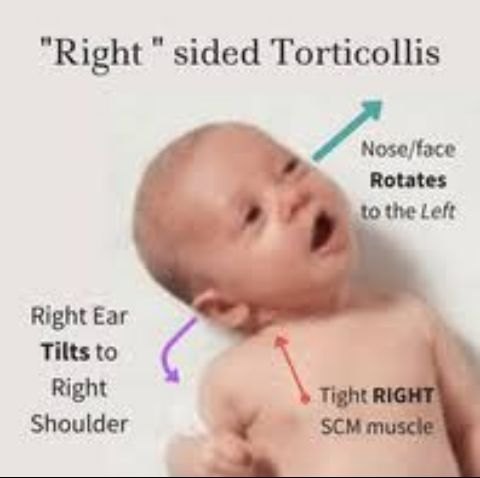 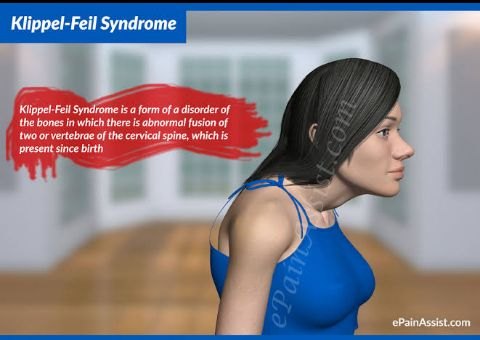 SKW
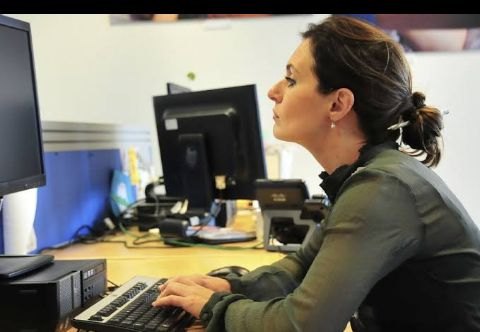 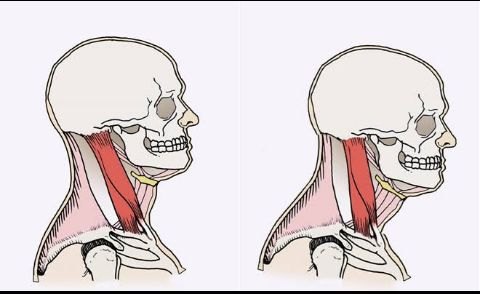 SKW
SKW
On palpation
Local temperature- 
Tenderness- is there tenderness present or absent
muscle spasm- 
Muscle wasting- is there any atrophy of the muscles
Trigger point- 
Swelling-
Scar - if operated
SKW
Sensory examination
Are all the superficial , deep and cortical sensation are intact or not  ?
SKW
Joint examination
Active movements-
Passive movements-
Capsular pattern- side flexion and rotation equally limited extension.
Muscle strength-
Resisted isometrics-
Muscle tightness-
SKW
Nerve examination
Integrity of the nervous system
Dermatome assessment
Myotomes assessment
Reflex testing
SKW
SUMMARY & Questions
Forward head posture – its causes. 7 marks
Upper cross syndrome. 7 marks
SKW
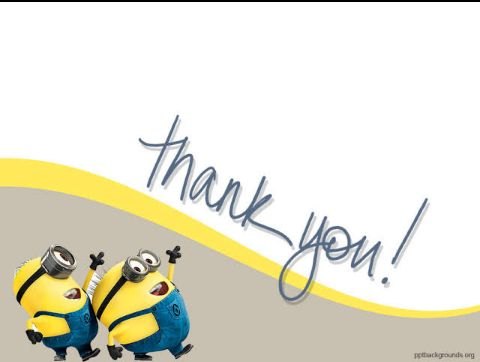 SKW